МИНИСТЕРСТВО  ОБРАЗОВАНИЯ И НАУКИ РОССИЙСКОЙ ФЕДЕРАЦИИ
ФЕДЕРАЛЬНОЕ ГОСУДАРСТВЕННОЕ БЮДЖЕТНОЕ ОБРАЗОВАТЕЛЬНОЕ
УЧРЕЖДЕНИЕ ВЫСШЕГО ОБРАЗОВАНИЯ
«РОСТОВСКИЙ ГОСУДАРСТВЕННЫЙ ЭКОНОМИЧЕСКИЙ УНИВЕРСИТЕТ (РИНХ)»
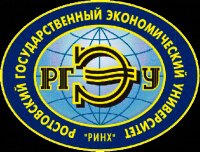 ЮРИДИЧЕСКИЙ ФАКУЛЬТЕТ
КАФЕДРА СУДЕБНОЙ ЭКСПЕРТИЗЫ И КРИМИНАЛИСТИКИ
ИНФОРМАЦИОННЫЙ МАТЕРИАЛ
«КРИМИНАЛИСТИЧЕСКАЯ ХАРАКТЕРИСТИКА ПРЕСТУПЛЕНИЙ, СОВЕРШАЕМЫХ НА ТРАНСПОРТЕ»
1.Криминалистическая характеристика преступлений, совершаемых на транспорте.
2.Факторы, определяющие организацию и методику расследования преступлений, совершаемых на транспорте.
Анализ преступлений, совершаемых на объектах  транспорта, показывает, что в общей массе совершенных преступлений довольно большой объем занимают хищения материальных ценностей, в частности кражи грузов.
Свыше 80% объема работы транспортной полиции приходится на железные дороги.
Результативность неотложных следственных действий, проводимых на первоначальном этапе расследования, часто зависит от тактически правильного использования  довольно специфических познаний в сфере функционирования железнодорожного, водного и воздушного транспорта (процесс и технологию грузовой работы, документооборот, конструктивные особенности различных единиц подвижного состава и т.д.) и знания криминалистической характеристики данного вида преступлений.
Криминалистическая характеристика преступлений представляет собой совокупность таких данных о нем, которые способствуют раскрытию преступлений, имеют криминалистическое значение. Она включает сведении о тех особенностях подготовки, совершения и сокрытии преступлений, с учетом которых можно более успешно, полно  и  быстро  раскрывать  преступления.
Особенности расследования преступлений на транспорте определяются криминалистической характеристикой этих преступлений, которая охватывает само преступное деяние, способы его приготовления, совершения и сокрытия, механизм следообразования в широком смысле слова, личностные особенности субъекта преступления и потерпевшего, а также связи между перечисленными элементами.
Непосредственный предмет преступного посягательства — перевозимые материальные ценности, безопасность пассажиров и сохранность их личного имущества, а в некоторых случаях и сами объекты транспорта.
Изучая место преступления, следователь (дознаватель) выявляет и фиксирует следы и иные вещественные доказательства, составляющие основу познания еще неизвестных обстоятельств; с учетом данных, получаемых в процессе осмотра, он осуществляет поисковые мероприятия и розыск преступника, организует его преследование и задержание по «горячим» следам. В свою очередь, знание времени совершения преступления необходимо для ответа на вопрос о возможности совершения тех или иных действий за определенный период времени, для проверки алиби подозреваемого, выявления очевидцев и других свидетелей по делу, определения лиц, причастных к совершению преступления, других обстоятельств.
Особое значение приобретает фактор времени. Преступники используют транспорт не только для совершения преступления, но и сокрытия следов, выезда в безопасные для них места. Поэтому для успешного расследования преступления, проведения неотложных следственных действий, раскрытия преступлений по горячим следам важно незамедлительное получение информации о нем. Установление времени совершения позволяет выявить место происшествия, так как по ряду категорий преступлений, происходящих на транспорте, время совершения преступления не совпадает по времени с местом его обнаружения.
Наиболее распространенными преступлениями, совершаемыми на объектах железнодорожного, водного и воздушного транспорта, являются хищения грузов, кражи государственного и общественного имущества, личных вещей пассажиров, спекуляция, мошенничество, взяточничество и другие должностные преступления, наезды подвижного состава на лиц, не занятых  работой на транспорте, а также повреждения путей сообщения и преступные нарушения правил безопасности движения и эксплуатации транспорта, повлекшие крушения и аварии.
Местом совершения данного вида преступлений является зона обслуживания органов внутренних дел на транспорте:
- на железнодорожном транспорте — весь подвижной состав, находящийся на путях МПС и железнодорожных станциях, все стационарные объекты системы МПС на станциях, вокзалах и на перегонах в пределах полосы отвода;
- на водном транспорте — все плавсредства ММФ России, МРФ России в пределах судовых магистралей, отстойные пункты плавсредств, предприятия морского и речного транспорта, расположенные на прибрежной территории;
- на воздушном транспорте — суда гражданской авиации, все организации, расположенные в пределах границ аэродромов и аэровокзалов.
Такие преступления против личности, как хулиганство, разбойные нападения и грабежи, совершаются на транспорте в вечернее и ночное время на вокзалах, перронах, пристанях и платформах, в электропоездах и лесопосадках, расположенных вдоль железнодорожных путей. Преступления совершают, как правило, лица молодого возраста и в группе. Транспорт используют как для совершения преступления, так и для того, чтобы скрыться с места происшествия.
Среди лиц, совершающих преступления на транспорте, выделяются три категории:
Во-первых, работники транспорта. В силу профессиональных обязанностей доступ к грузам имеет большая группа лиц: члены локомотивных бригад, экипажи судов, проводники, сотрудники военизированной охраны, составители поездов, осмотрщики вагонов, стропальщики, весовщики, грузчики, сторожа и т. д. Среди них встречаются ранее судимые, ведущие сомнительный образ жизни, нарушающие общественный порядок.
Во-вторых, местные жители, проживающие вблизи объектов транспорта. Для этой категории характерны такие преступления, как кражи вещей у пассажиров на вокзалах и в поездах, грабежи и разбои в пригородных поездах и в полосе отвода, а также кражи грузов из подвижного железнодорожного транспорта, в товарных и отстойных парках, на судах, стоящих у причалов, и на контейнерных площадках.
Третью группу составляют преступники-гастролеры, лица без определенного места жительства и работы, а также осужденные, сбежавшие из мест отбывания наказания. Они чаще всего совершают кражи у пассажиров на вокзалах и в аэропортах, грабежи и разбои на станциях и набережных, изнасилования и убийства — в отстойных парках и на перегонах, в полосе отвода.
Самые распространенные преступления на транспорте— хищения чужого имущества. При перевозках расхищаются промышленные и продовольственные товары, продукция производственно-технического назначения, разукомплектовываются автомобильная и тракторная техника различные машины и оборудование.
Хищение грузов на речном, морском или воздушном транспорте в пути следования ограничено условиями самих перевозок, в то время как на железнодорожном транспорте преступники используют фактор подвижности для совершения преступления и его сокрытия.
Хищения, совершаемые на транспорте, делятся на две группы.
В первую входят хищения, совершаемые посредством подлогов в перевозочных и иных документах. Эти замаскированные хищения совершают работники клиентских организаций, транспорта, имеющие отношение к обработке документов, сопровождающих грузы, путем составления подложных коммерческих актов на несуществующие недостачи и порчу грузов, сокрытия его излишков, обнаруженных при выгрузке, занижения или завышения веса вагона, внесения в сопроводительные документы изменений, разъединения документов и груза, изъятия груза в пределах норм естественной убыли с последующей отметкой в документах о несуществующей недостаче.
Вторую группу составляют хищения, совершаемые как работниками транспорта, так и лицами, не работающими на транспорте, путем нарушения упаковки груза, целостности вагонов, цистерн, контейнеров, трюмов. При этом отмечается закономерность: работники транспорта совершают хищения преимущественно на станциях и в портах с последующей маскировкой следов преступления (заделка нарушенной упаковки, подвешивание пломб и закруток и т. д.), лица, не работающие на транспорте, совершают хищения на перегонах в пути следования или разъездах, обычно не заботятся о сокрытии следов преступления, оставляют значительное число вещественных доказательств.
С подвижного состава кражи совершаются на приемно-отправочных железнодорожных путях, в сортировочных парках и парках формирования. Хищения грузов на железнодорожном транспорте чаще всего совершаются при техническом и коммерческом осмотрах подвижного состава, на воздушном — во время погрузочно-разгрузочных работ, на водном — во время выгрузки судна, для чего преступники прячут часть груза в трюме, а затем на лодках по сговору с лицами, осуществляющими охрану, и с помощью шоферов переправляют его с территории порта, пристани.
Хищения грузов совершаются путем срыва пломб и закруток на дверях вагонов и контейнеров, взламывания боковых и потолочных люков вагонов, повреждения стен, крыш вагонов и контейнеров, просверливания пола вагонов и стен цистерн. Хищения из контейнеров совершаются как в пути следования путем срыва пломбы и вскрытия дверей, пролома крыш и стен, так и на контейнерных площадках во время погрузочно-разгрузочных операций путем перекоса деревянных контейнеров.
Признаками, свидетельствующими о том, что имеют место хищения, могут служить:
а) отсутствие груза или его части;
б) повреждения или отсутствие пломб и закруток;
в) повреждения и вскрытие упаковки, отсутствие отдельных мест груза;
г) повреждения стен, пола и крыши вагона  или контейнера;
д) повреждения складских помещений, отсутствие или взлом запирающих устройств; 
е) разукомплектование техники, перевозимой открыто.

Также на транспорте совершаются преступления против жизни и здоровья граждан.
Убийства в условиях транспорта совершаются из хулиганских побуждений, при изнасилованиях, разбое, а также по бытовым мотивам. 

Трупы могут быть обнаружены в зоне обслуживания органов внутренних дел: в подвижном составе, в полосе отвода, на пристанях, в районе аэропортов.
Выделяют следующие способы совершения убийств на транспорте:
- убийство совершено в поезде, труп выброшен,
- труп подброшен на подвижной состав,
- убийство совершено на транспорте, с целью маскировки труп положен на полотно железной дороги,
-убийство совершено путем сталкивания живого лица с движущегося поезда,
- убийство совершено путем подкладывания  под проходящий поезд живого, но находящегося в беспомощном состоянии человека,
- убийство совершено на месте обнаружения трупа, но не связано с подвижным составом.
Признаками, указывающими на то, что потерпевший был сброшен с поезда, могут служить:
а) следы нападения и последующего скольжения тола по балласту насыпи. Эти следы представляют собой трассы, образуемые при падении жертвы, и исходят под углом от полотна железной дороги в сторону движения поезда;
б) отсутствие около трупа следов ног потерпевшего;
в) обнаружение на потерпевшем следов борьбы и повреждений, причиненных жертве еще в поезде, а также других следов пребывания в вагоне;
г) обнаружение вдоль полотна железной дороги предметов, принадлежащих потерпевшему.
Вопрос о механизме образования повреждений и прижизненности их нанесения может быть разрешен с помощью судебно-медицинского эксперта.
При обнаружении трупов в поездах большое значение имеет выяснение времени наступления смерти для определения участка дороги, где было совершено убийство, что позволит ориентировочно выяснить наиболее вероятное местонахождение преступников и сузить круг мероприятий по их розыску.
Для транспорта  характерны также кражи вещей у пассажиров, совершаемые путем злоупотребления доверием, так называемые подсидки. Преступник, маскируясь под пассажира, выбирает жертву, подсаживается к ней, заводит разговор, входит в доверие, под различными предлогами (сходить в кассу, буфет, туалет, на почту и т. д.) оставляет свои вещи под присмотр пассажиру. Затем, получив в свою очередь на хранение вещи доверившегося ему гражданина, похищает их и скрывается.
Повреждение путей сообщения и транспортных средств происходит большей частью из-за несознательности отдельных граждан, недопонимания, к каким последствиям могут привести их действия. Эти преступления затрудняют работу транспорта, причиняя крупный материальный ущерб народному хозяйству, являются тяжкими посягательствами на безопасность движения и эксплуатацию транспорта. Подобные нарушения могут выражаться в разрушении и повреждении путей сообщения (рельсов, полотна железной дороги, мостов, тоннелей, стрелок и т. п.), сооружений на них (семафоров, светофоров, виадуков, арок и др.), средств связи и сигнализации (телеграфных и телефонных столбов, контактных проводов, системы автоблокировки), транспортных средств (локомотивов, вагонов и т. д.)
Факторы, определяющие организацию и методику расследования преступлений, совершаемых на транспорте.
Расследование преступлений обусловлено прежде всего спецификой работы транспорта: огромным сосредоточением материальных ценностей и людей, находящихся на объектах транспорта, большой протяженностью транспортных артерий, круглосуточным режимом работы. Постоянное движение поездов судов, самолетов дает возможность преступникам быстро скрыться, маскироваться под пассажиров. Эти обстоятельства затрудняют установление места совершения преступлений и преступников, свидетелей.
Эффективность расследования преступлений, совершаемых на транспорте, определяется тем, насколько следователь:
во-первых, знает особенности работы транспорта,
во-вторых, знаком со способами совершения преступлений и механизмом следообразования в условиях транспорта, 
в-третьих, своевременно и тактически правильно проводит следственные действия, широко используя для этого помощь специалистов, и взаимодействует с работниками дознания транспортных и территориальных органов внутренних дел.
Одна из особенностей расследования преступлений на транспорте — широкое использование специальных познаний как в форме экспертизы, так и участия специалистов в производстве следственных действий, применение криминалистических учетов и специальных фотоальбомов, которые ведутся на воров-гастролеров и мошенников, внедрение информационно-поисковых систем и в первую очередь централизованной автоматизированной информационно-поисковой системы «Грузы—ТМ», промышленного телевидения и других технических средств.
В соответствии с Уставом железных дорог в зависимости от количества груза перевозки подразделяются на: 
а) мелкие, если по своему весу или объему груз не может занять весь вагон; 
б) повагонные, когда предъявленного к перевозке груза достаточно для полной загрузки вагона; 
в) маршрутные (количество одновременно предъявленных к перевозке грузов в один адрес дает возможность загрузить целый состав); 
г) контейнерные.
Перевозки осуществляются на плановых началах и складываются из следующих основных операций: 
а) прием груза станцией к перевозке; 
б) погрузка груза в вагоны; 
в) пломбирование вагонов; 
г) отправление груженых вагонов со станции; 
д) операции в пути следования от станции отправления до станции назначения; 
е) выгрузка груза; 
ж) хранение груза — на складе до его погрузки в вагон или выдачи получателю.
Прием, отправление, выдача грузов, операции в пути следования (сортировка груза, перегрузка, проверка и др.) отражаются в документах. Основными из них на железнодорожном транспорте являются накладная, дорожная ведомость, вагонный лист, натурный лист поезда, документы пунктов технического осмотра, книга приема груза к отправлению, переве-са груза на вагонных или товарных весах; прибытия грузов, выгрузки грузов. К числу документов, оформляемых на перевозку грузов водным транспортом, относятся накладная, квитанция, дорожная ведомость, погрузочный ордер, складская бирка, коносамент, штурманская расписка, приемо-сдаточная ведомость, акт о распломбировании трюма, ордер на выдачу груза, доверенность на получение груза, пропуск на вывоз груза через контрольно-пропускные ворота порта. Перевозка груза на воздушном транспорте оформляется багажной квитанцией, квитанцией платного багажа, багажной биркой, ведомостью регистрации отправки пассажиров, багажа и ручной клади, досылочной квитанцией на багаж, багажной ведомостью.
Объектами следственного осмотра могут быть:
а) груз, его тара и упаковка;
б) вагон, цистерна, контейнер, из которых было совершено хищение;
в) транспортное средство (локомотив, самолет, плавсредство);
г) склады, территория грузового двора, пристани, причалы, платформы и рампы;
д) железнодорожные пути и прилегающие к ним полосы отвода;
е) следы преступления и преступника;
ж) орудия преступления;
з) документы, сопровождающие груз.
Особенность следственного осмотра в том, что объекты могут быть территориально не связаны между собой, так как место обнаружения хищения груза в большинстве случаев не совпадает с местом его совершения.
Вещественными доказательствами, обнаруженными при осмотре и подвергающимися трасологической экспертизе, чаще других на транспорте являются пломбы и закрутки. Криминалистическая экспертиза пломб проводится с целью выявления пломбировочных тисков, которыми нанесены оттиски, прочтения содержания оттиска, установления способа и орудия вскрытия пломбы, решения ряда других вопросов, требующих специальных познаний.
Подводя итоги необходимо сделать следующие выводы:
1. Особенности расследования преступлений, совершаемых на транспорте, определяются криминалистической характеристикой преступления, которая охватывает само преступное деяние, способы его приготовления, совершения и сокрытия, механизм следообразования в широком смысле слова, личностные особенности субъекта преступления и потерпевшего, а также связи между перечисленными элементами.
2. В криминалистической характеристике преступлений, совершаемых на транспорте важное место занимают обстоятельства совершения преступления. Особое значение приобретает фактор времени. Установление времени совершения преступления позволяет выявить место происшествия, так как по ряду категорий преступлений, происходящих на транспорте, время совершения преступления не совпадает по времени с местом его обнаружения. Это свойственно для случаев, когда преступление имеет место на перегоне, в пути следования. Установление времени совершения преступления и места его совершения, дает возможность развернуть работу по установлению лиц, причастных к нему.
3. Среди лиц, совершающих преступления на транспорте, выделяются три категории: 
работники транспорта; 
2) местные жители, проживающие вблизи объектов транспорта; 
3) преступники-гастролеры, лица без определенного места жительства и работы, а также осужденные, сбежавшие из мест отбывания наказания.
4. К наиболее распространенным преступлениям, совершающимся на железнодорожном, водном и воздушном транспорте относятся: хищение грузов, убийства, кражи, грабежи и разбойные нападения на пассажиров, мошенничество, повреждение путей сообщения и транспортных средств. В зависимости от вида преступления выделяют различные способы его совершения.
5. Расследование преступлений данного вида обусловлено прежде всего спецификой работы транспорта: огромным сосредоточением материальных ценностей и людей, находящихся на объектах транспорта, большой протяженностью транспортных артерий, круглосуточным режимом работы. Постоянное движение поездов судов, самолетов дает возможность преступникам быстро скрыться, маскироваться под пассажиров. Эти обстоятельства затрудняют установление места совершения преступлений и преступников, свидетелей.
Благодарю за внимание!!!